3/29/19
1
Our Journey to the Cloud
Security by Design Approach
3/29/19
2
Agenda
Why make the journey
Initial cloud approach – Acceleration
Instill a Security by Design culture
Understand Shared Security Responsibility
Built-in Extensible Security Capabilities
Compliance
Disaster Recovery
Special Situations
Key Take-Aways
3/29/19
3
Aging data center
3/29/19
4
Aging infrastructure
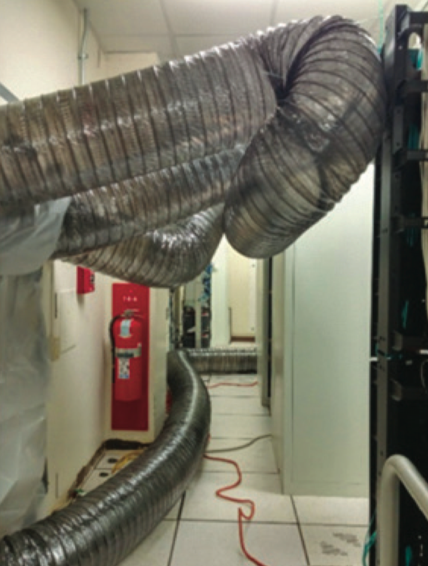 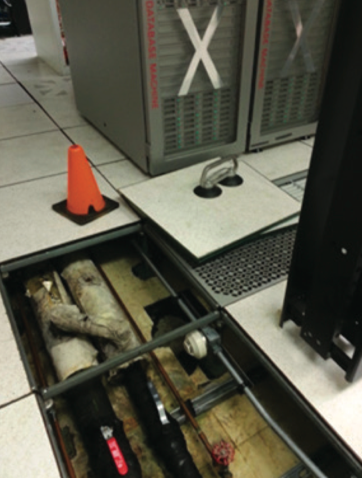 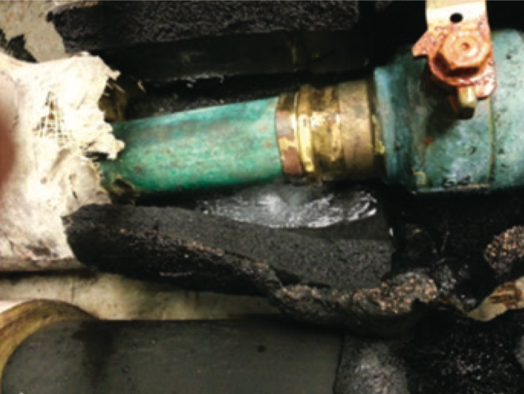 3/29/19
5
A starting point
150 enterprise applications running in our data center
1-20+ years old
750 servers (on-premise)
120 central IT staff
80 distributed IT
Drupal web environment in AWS since 2013
List of unmet demands
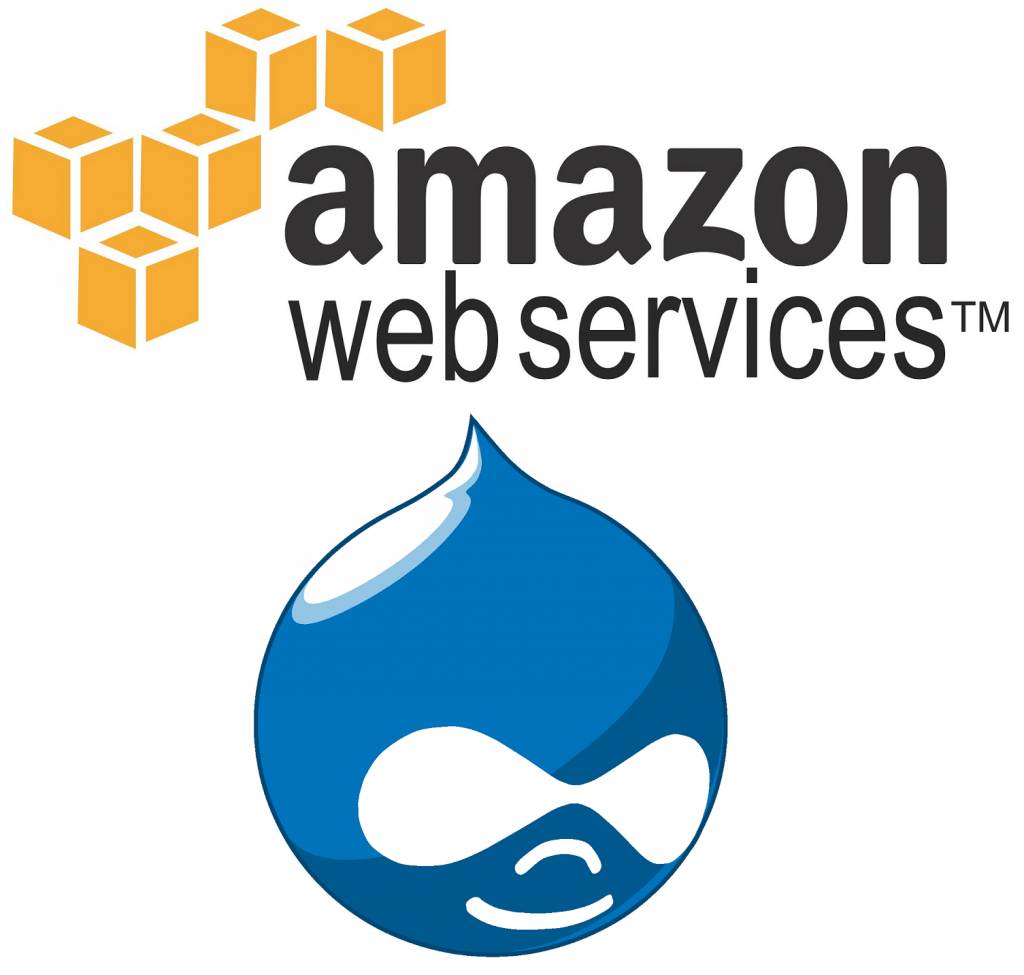 3/29/19
6
Accelerate into the cloud
3/29/19
7
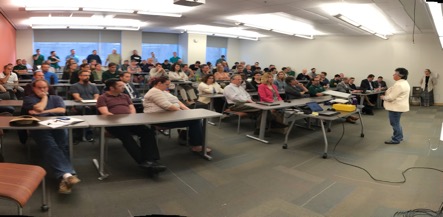 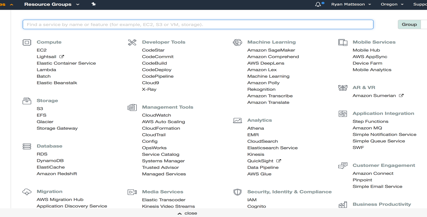 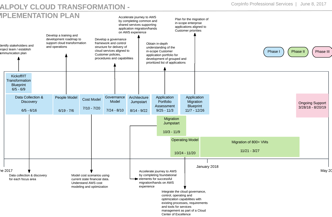 People			                   Process				       	Tools


What is “All-In” on Cloud?
3/29/19
8
All In (for Cal Poly) – Guiding Principles
Flexible and open
Native tools wherever possible
Minimum viable solution
Be agile
Create efficient, scalable, & automated solutions
Combined efforts
Transparent decisions
Take calculated (intelligent) risks
Fail Fast
3/29/19
9
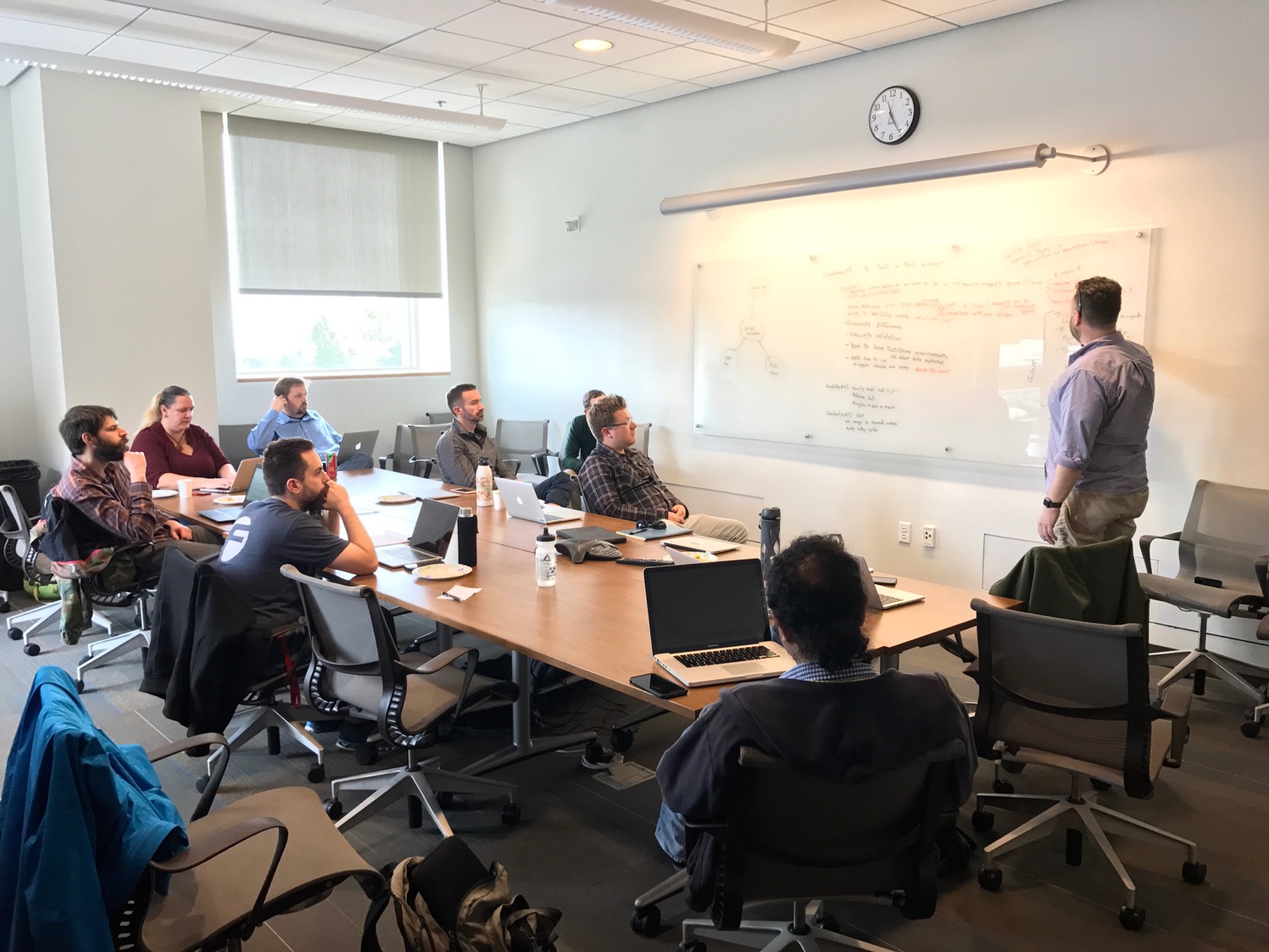 Cloud Acceleration Team
People will grow
Leaders will emerge
You may be surprised
Peer-to-peer is powerful
3/29/19
10
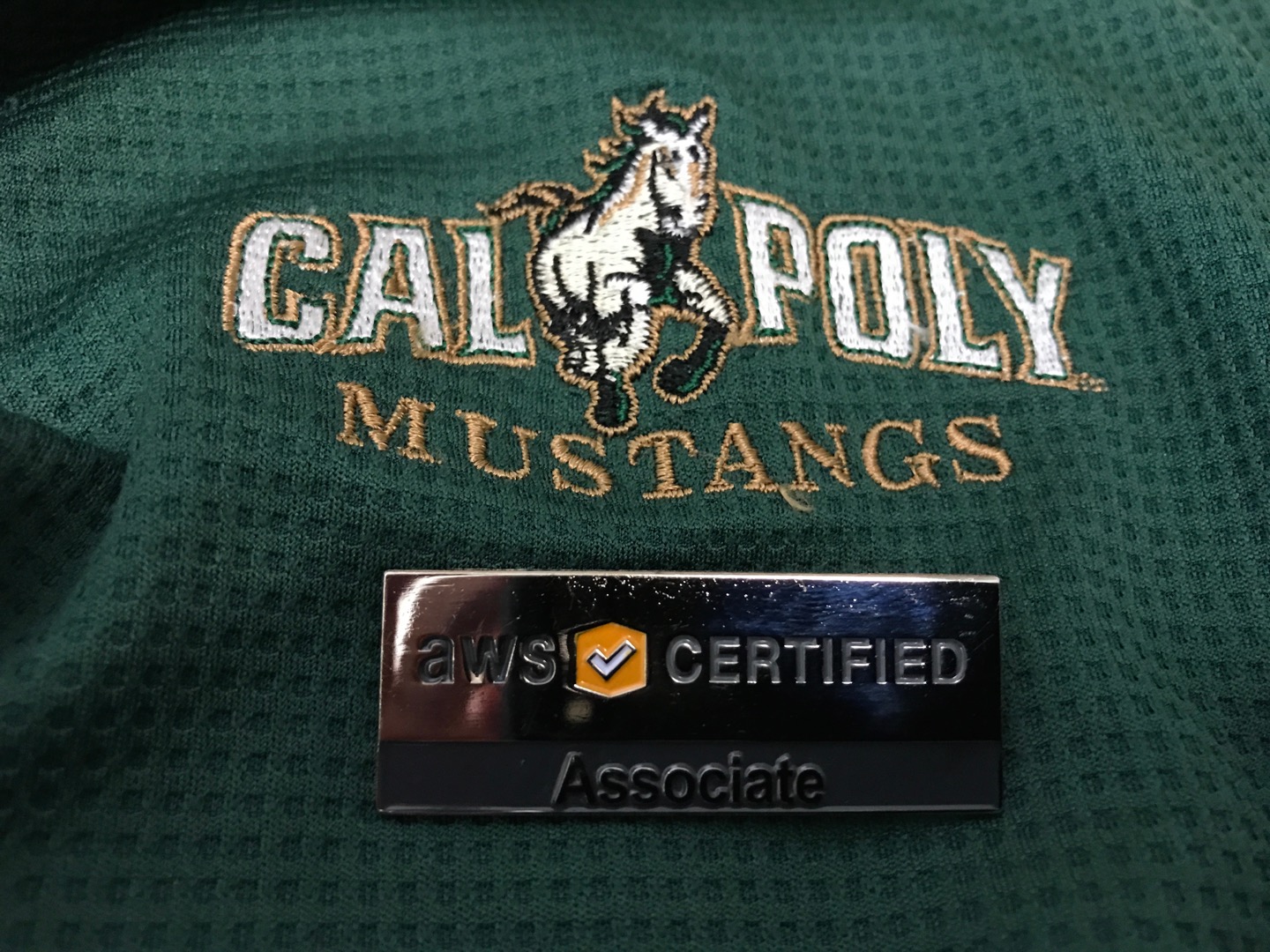 Use every avenue
Excitement spreads
60+ staff trained
23 certified
3/29/19
11
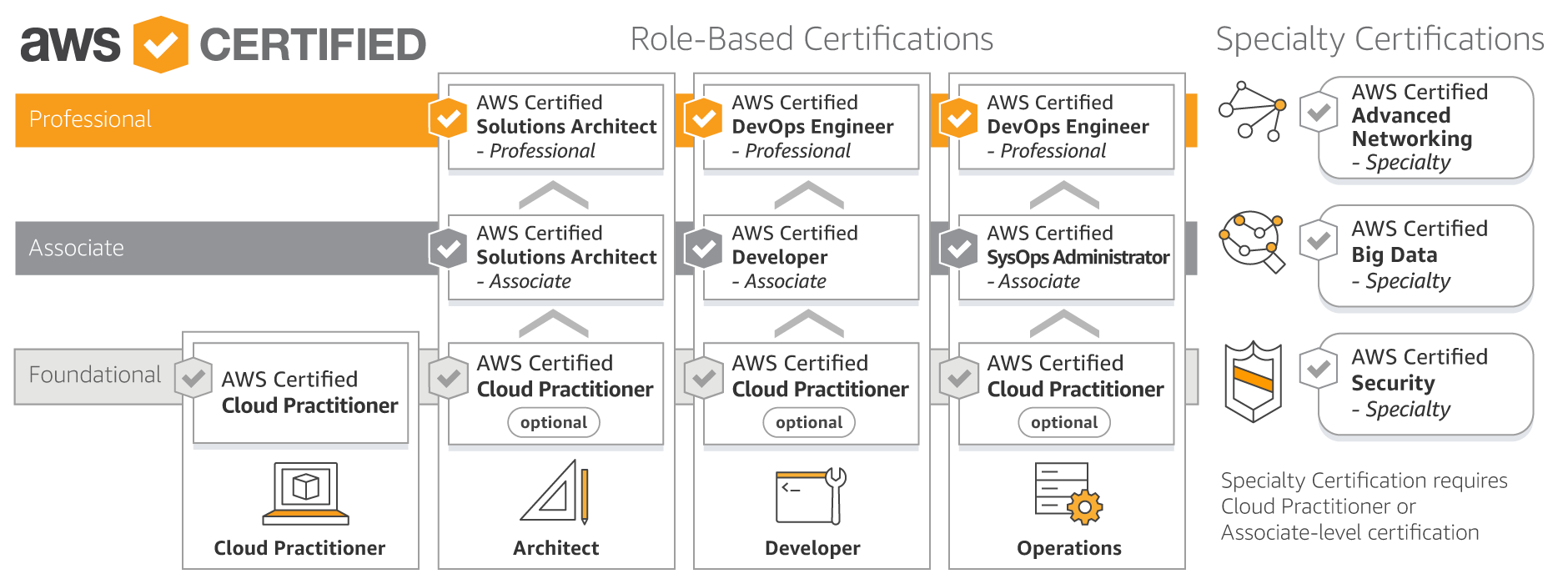 3/29/19
12
Instill a Security by Design culture
Top-down leadership direction
Build from ground up versus “bolted on”
Trends we’re keeping an eye on:
Account compromise			– Vulnerability management
Container management		– Account audits
Template enforcement
Shared security responsibility model
3/29/19
13
[Speaker Notes: Builders (not just InfoSec)
Security as code.]
Shared security responsibility model
Security “in” the cloud



Security “of” the cloud
Bottom line:  You’re still running software and software can have vulnerabilities
3/29/19
14
Security Layers
3/29/19
15
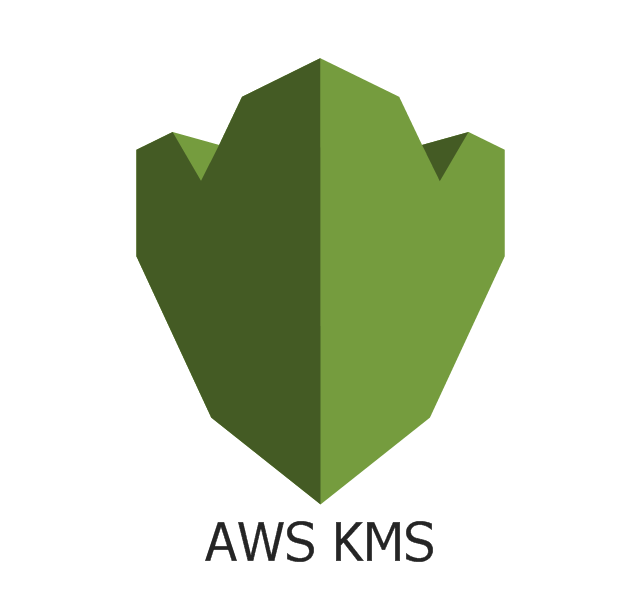 Built-in security capabilities
Secrets Manager/Secure Parameter Store
Secrets service allows secure storage of secret variables
Credentials/Private Keys
Not hard-code into application configs
Key Management Service
Key Management allows for encryption	
Control access through IAM / least privilege
3/29/19
16
[Speaker Notes: Parameter Store]
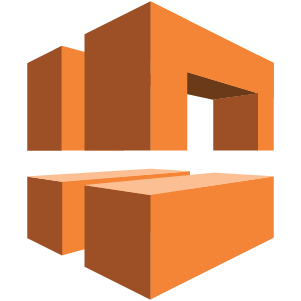 Built-in security capabilities
Amazon Virtual Private Cloud
Isolate services on the network to improve security 
Allow passing of data between org and AWS
VPN or Direct Connect
3/29/19
17
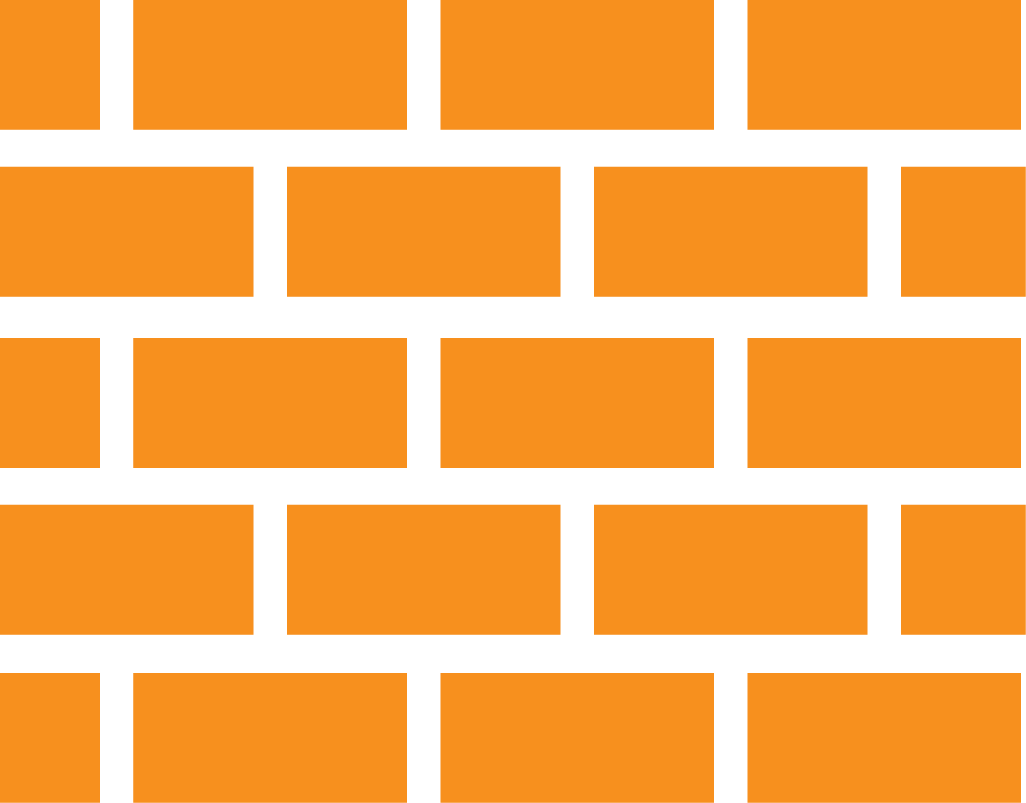 Built-in security capabilities
Firewall Services
Control what network traffic is allowed in/out
Security Groups
Replace host-based firewalls
All network traffic must be defined via security group
Network Access Control Lists
Stateless firewall – Enforce Public/Private/Protected zones
Control traffic flow between subnets
3/29/19
18
[Speaker Notes: VPC]
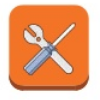 Built-in security capabilities
Systems Manager / Patch Manager
Patching strategy
EC2 - Long-lived servers
Receive in-place updates
EC2 - Ephemeral servers
CloudWatch events are dispatched
Apps trigger patching cycle
3/29/19
19
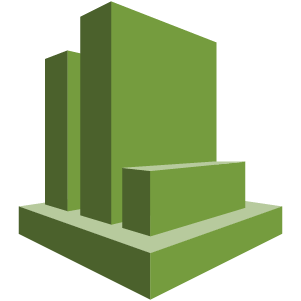 Built-in security capabilities
Amazon CloudWatch
Log Collection
Monitor networking resources
Metrics
Dashboard
Service health		
VPN Tunnel status
Configure alerts
3/29/19
20
Built-in security capabilities
AWS Config
Evaluate AWS resource configurations for desired settings
Snapshot of current configurations
Retrieve configurations of resources within account
Receive notification when resource is created/modified/deleted
View relationships between resources
3/29/19
21
AWS Config and Lambda Examples
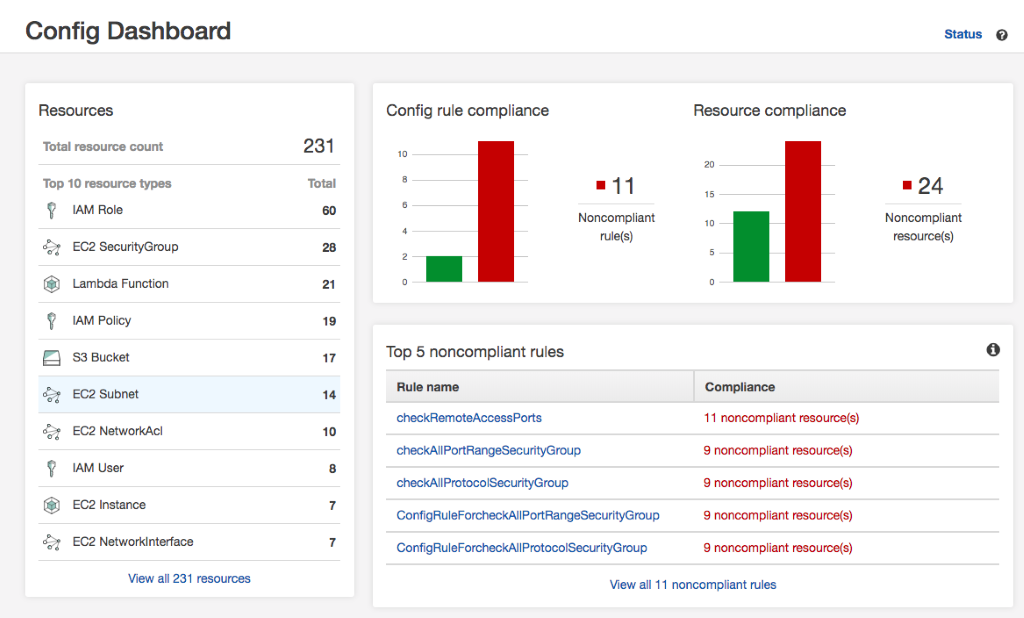 3/29/19
22
AWS Config and Lambda Examples
Auditing security groups w/ Remote access port(s) open
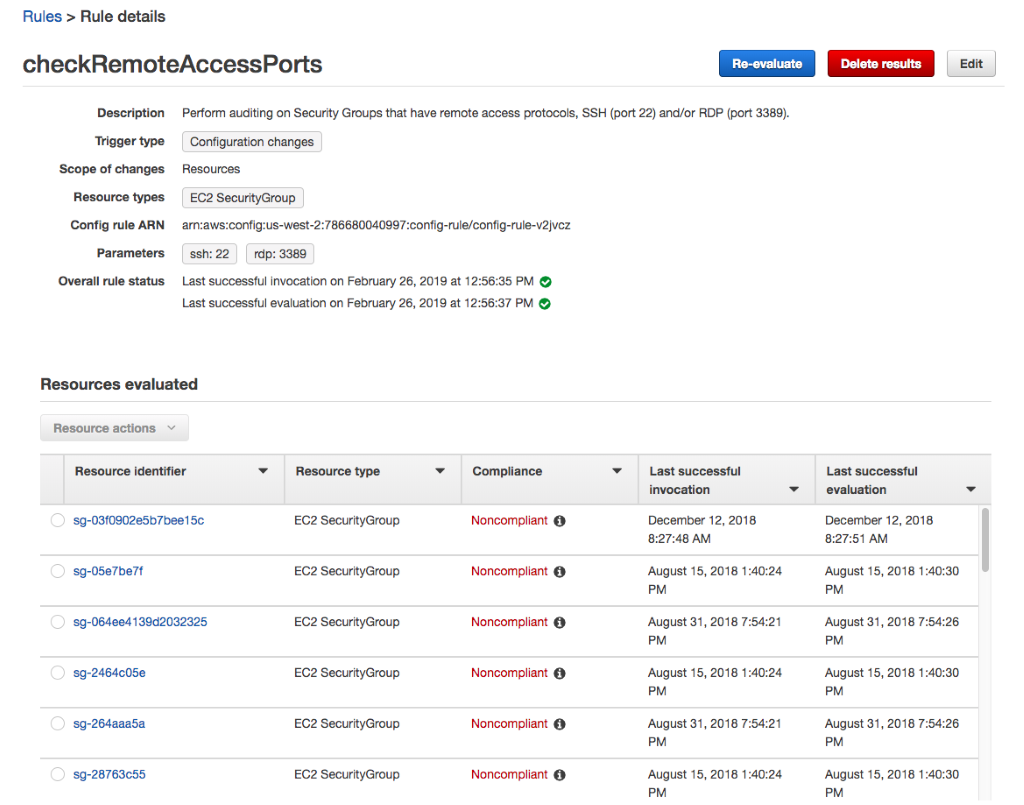 3/29/19
23
AWS Config and Lambda Examples
Automated response scenario
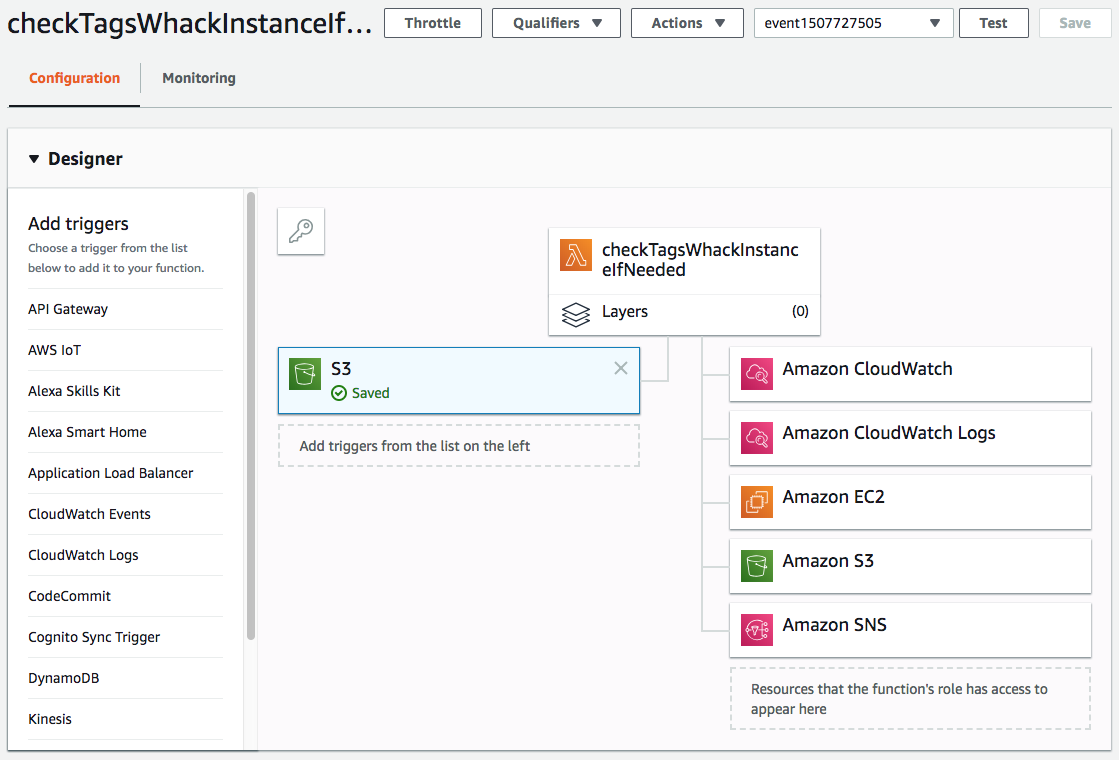 3/29/19
24
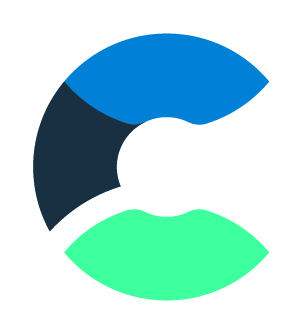 3rd Party Tools
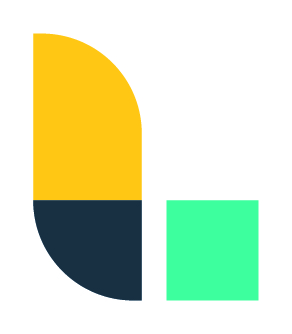 Logging Service
Data stored in S3 or CloudWatch logs
“ELK Stack”
ElasticSearch
Analytics engine provides index for log data
Logstash
Pulls log data & sends transformed data to ElasticSearch
Kibana
 Web interface for visualizing data
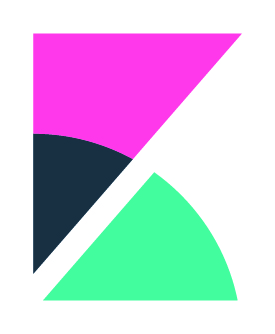 3/29/19
25
[Speaker Notes: Logstash gets data into 
Elastic search is the Engine, keys, 
Kibana is the visualization tool]
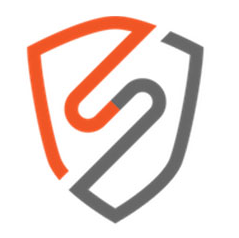 3rd Party Tools
Web Application Firewall
Extra layer on top of Security Groups
Provides protection at the application layer
Toolset facilitates ability to write custom rules sets
Detect and/or block app traffic
Our standard is a WAF is used to protect any of our publicly exposed Web Apps or websites
3/29/19
26
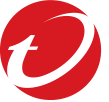 3rd Party Tools
Cloud Workload Protection Platform – Trend Micro
Facilitates network level protection, per instance
Scales seamlessly with workloads
Integrates directly with AWS for auditing and validation that instances are protected properly
3/29/19
27
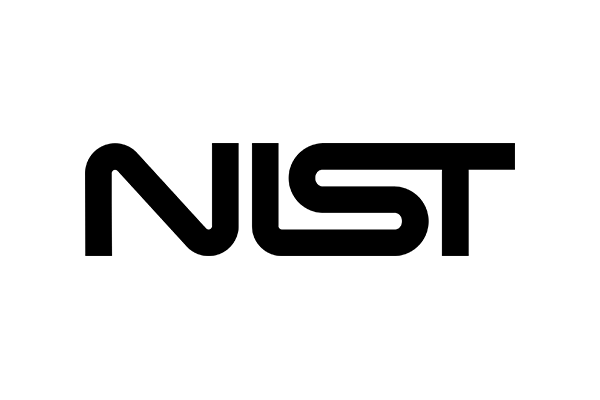 Compliance
InfoSec Framework based on NIST 800-53
Audit recommendations
Operating System Hardening
Data center physical security
Encryption of data at rest/in-transit
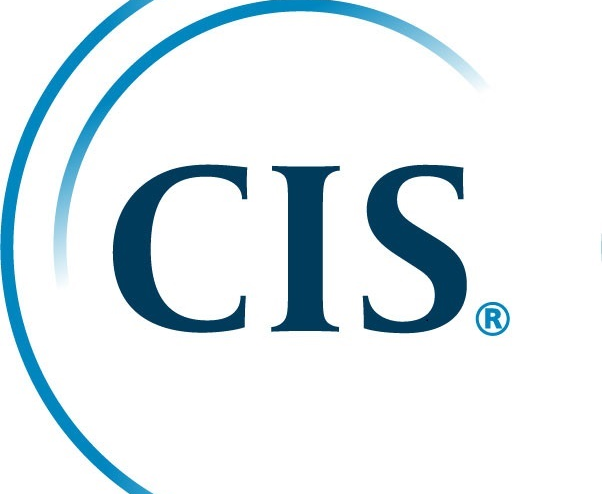 3/29/19
28
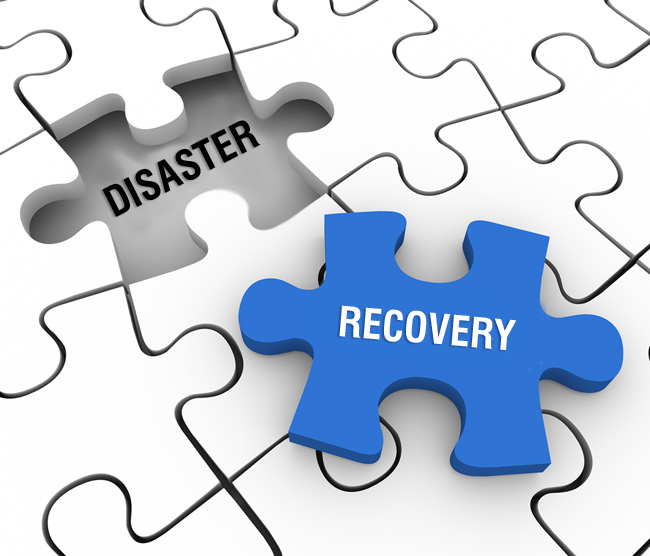 Disaster Recovery
Timely and effective restoration of services
Off-premise storage of data
Various Regions and Availability Zones
Long-term storage of data backups
3/29/19
29
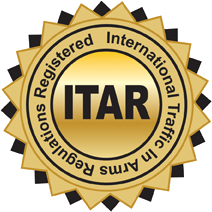 Special situations
Government research and protection of data
International Trade and Arms Regulation (ITAR) and Controlled Unclassified Information (CUI)
NIST 800-171
AWS GovCloud
Use the same templates we’ve created for      our normal workloads -- different environment
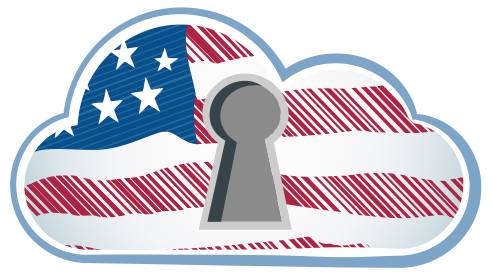 3/29/19
30
Key Take-Aways
Partnership
Partnership between IT and Security
Pick the right cloud provider for your organization’s needs  
Learn the built-in Security capabilities and utilize them
Learn how to extend the built-in security capabilities to suit your organization’s needs
Pick the right Third-Party Security solutions that integrate well with your Cloud
3/29/19
31
Questions?
Contact info:

Douglas Lomsdalen                   Kyle Gustafson
Information Security Officer         Senior Security Engineer
dlomsdal@calpoly.edu                 kygustaf@calpoly.edu
3/29/19
32
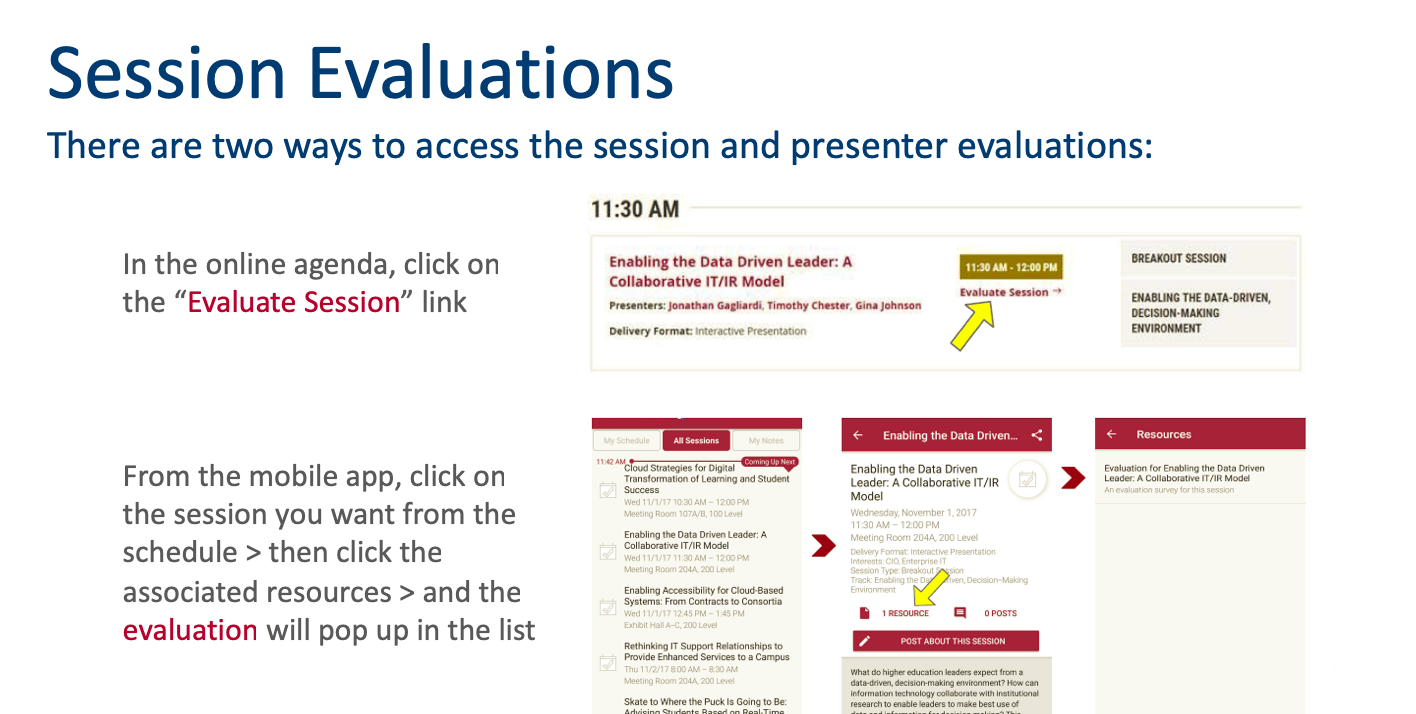 3/29/19
33
3/29/19
34